DATE OF LVL COMMITTEE MEETING
DESIGN DEVELOPMENT
PROJECT NUMBER & NAME(Ex. UF-100 CENTURY TOWER)
PROJECT MANAGER
PRESENTATION GUIDELINES
DO NOT INCLUDE FLOORPLANS
Use this template as a guide to build your presentation. Not all slides may be applicable to your project, and additional slides may still be needed.
Read the suggestions in the ‘Notes’ section to help develop the content for each slide.
During the Design Development phase of Major Projects, the committee is reviewing the Landscape Plan, any additional tree impacts and an updated tree mitigation plan.
Throughout the template, refer the resources below to assist with answering questions:
Landscape Master Plan
Campus Master Plan
Future Land Use Element
Historic District & Archaeology
Tree Mitigation Policy
PROJECT NUMBER & NAME
Project Overview
Use this space to provide an Aerial Map showing the projects location.
Example: The project is located at the southeast corner of Gale Lemerand Drive and Stadium Road
Example: The scope of this project is to build a 10,000SF building
Example: The purpose of the project is..
Example: This project previously came to the LVL committee on..
[Speaker Notes: Use this slide to provide an overview of the project and a summary of the previous committee meeting. Answer questions such as: 

Where is the project located? 
What is the purpose of the project? 
Provide the date the project last went before the committee, a short summary of the previous discussions, and the motions made]
PROJECT NUMBER & NAME
Site Plan
Use this space to provide the plan showing the site layout
Example: The building location was chosen because..
Example: The site layout is cohesive with surrounding areas because..	
Example: Since the previous committee review, a change has been made to..
[Speaker Notes: Use this slide to provide a brief review of the proposed site plan. Highlight any modifications that may have been made since the Schematic Design phase. Answer questions such as:

How does the natural topography of the site influence the site design?
How will the site layout and building orientation be cohesive with surrounding areas and existing pedestrian connections?
What changes have been made since the previous committee review? Provide an explanation.]
PROJECT NUMBER & NAME
Tree Impacts
Use this space to provide the conceptual site/landscape plan
Example: The project will result in the removal of X trees..
Example: No trees proposed for removal are heritage trees
Provide an overview of the tree impacts using the site plan as a visual guide
[Speaker Notes: Use this slide to review the tree impacts anticipated by the project (building footprint and construction activity). You do not need to spend much time on this slide if the tree impacts have previously been approved and there have been no changes. If the tree impacts have changed since the previous committee review, highlight them on this slide. The following information should be included:

Location
Species
Photos
Condition
DBH

A site plan/landscape plan with the tree locations should be provided. Additional slides can be added if needed. Specify if any of the trees for removal are heritage trees.]
PROJECT NUMBER & NAME
Tree Impact & 
Mitigation Summary
Example: The project will result in the removal of X trees..
Example: No trees proposed for removal are heritage trees
Provide an overview of the tree impacts using the site plan as a visual guide
[Speaker Notes: Use this slide to provide a summary of the tree impacts. For some projects, a table may be helpful. If the number of tree impacts has changed since the last committee review, highlight those changes.

Answer questions such as:

Will these trees be replanted on site?
Will these trees be relocated?
Will the project pay into the tree mitigation fund?
Why is the project choosing this mitigation option?]
PROJECT NUMBER & NAME
Landscape Plan
Use this space to show the landscape plan
Example: The project is located in precinct 1
Example: The project is using all plant species from the Landscape Master Plan plant palette
[Speaker Notes: Use this slide to present the landscape plan and show compliance with the Landscape Master Plan. 
Does the project follow the plant palette in the Landscape Master Plan (section 7)?
Does the project incorporate native species?
Is the project using the correct site furnishings for its precinct from the Landscape Master Plan (section 7)?

Consider providing images of the proposed plant species]
PROJECT NUMBER & NAME
Landscape Plan – Sustainability Features
Use this space to provide pictures that highlight the sustainability features in the landscape plan
Example: The project is located in precinct 1
Example: The project is using plant species from the Landscape Master Plan plant palette
[Speaker Notes: Use this slide to highlight the sustainability features in the proposed landscape plan, if applicable. If this slide does not apply to your project, do not include it in the presentation. Answer questions such as:
How does the proposed landscape plan support the green building certification being pursued by the project?
Are there any LID stormwater features?
Does the proposed planting palette support the University’s goal of being a bee-friendly campus?]
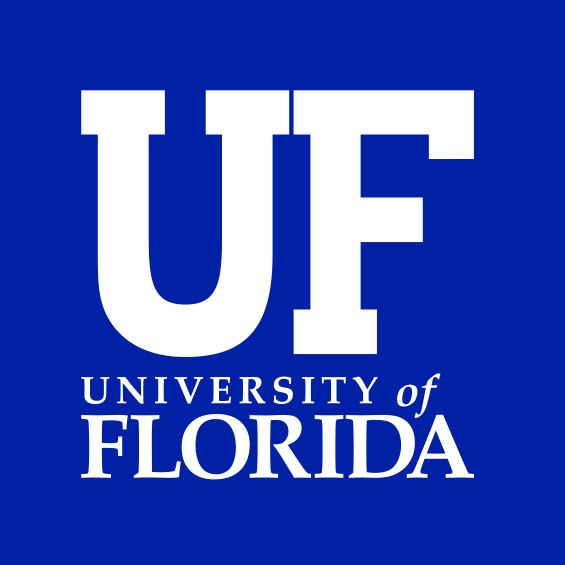 Example: A motion to approve the project as presented.
PROJECT NUMBER & NAME
[Speaker Notes: Draft the desired motion to be made by the committee.]